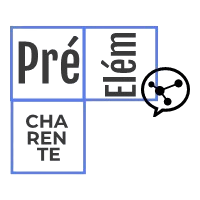 Première rencontre 
T1 et T2
http://blogs16.ac-poitiers.fr/charente-preelementaire/
6 H de formation
1er temps -> rencontre du 18/09/2023

2ème temps (distantiel) -> Magistère
 « Enseigner dans le premier degré : accompagnement à la prise de poste »

3ème temps -> 3 x 45 minutes retour de visites
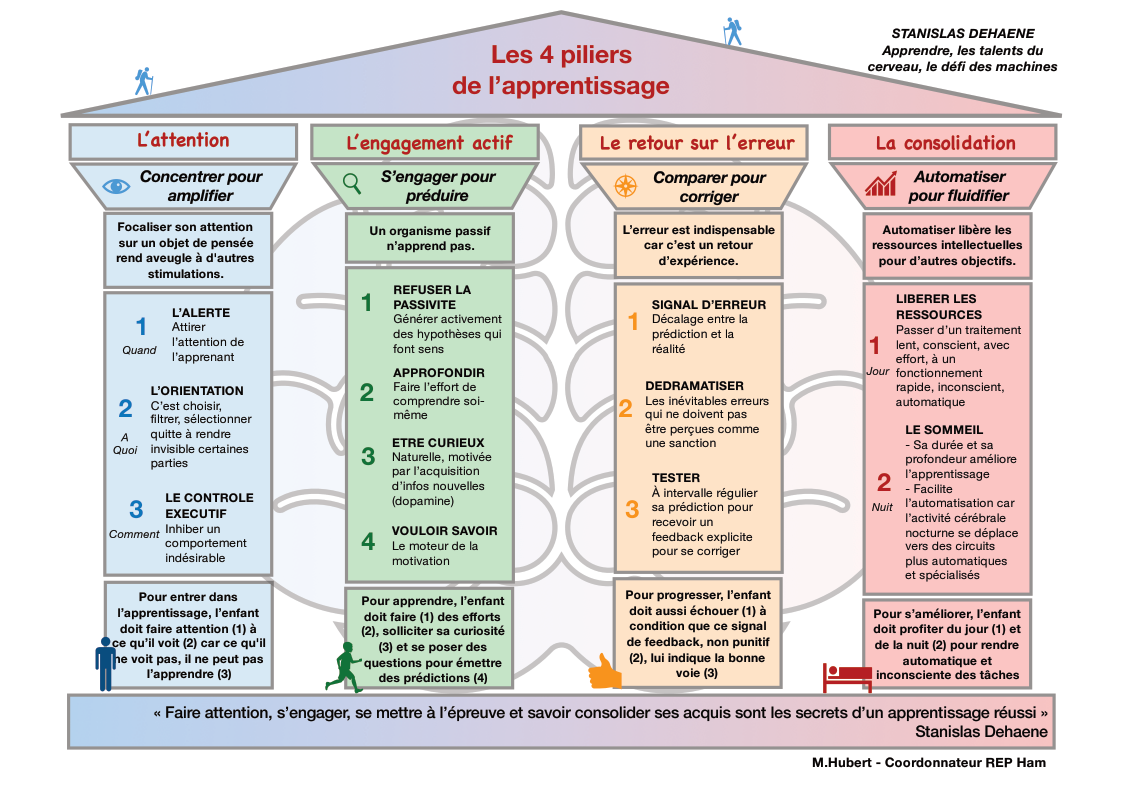 En vous remerciant
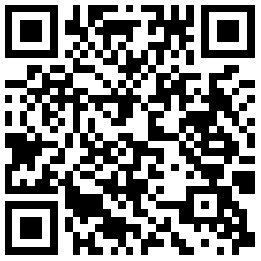